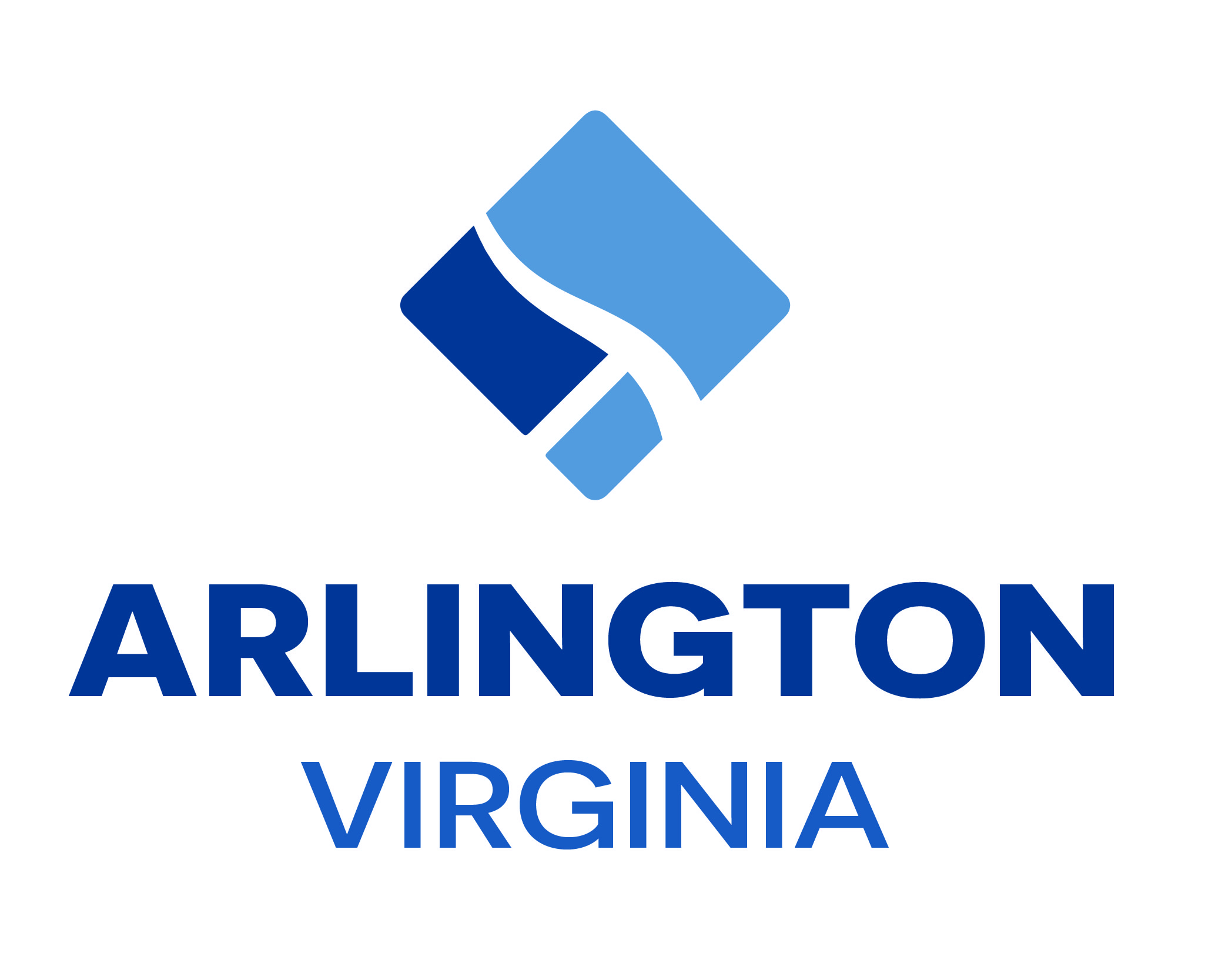 Northern Virginia Housing Expo
Arlington County Government